8 июля – День семьи, любви и верности
Что такое семья? 
                                                                                       Вы спросите у меня,
                                                                                       Я отвечу с удовольствием, 
                                                                                       Что семья – это дом,
                                                                                        Садик мой за окном, 
                                                                                        И семья – это малая родина! 

Символ Дня семьи в России – ромашка, красивый нежный цветок. Ромашка – любимые полевые цветы в нашей стране, о них сложено много стихов и песен, без них не обходится ни один букет и венок. На прогулке мы сделали ромашки из бумаги и украсили ими веранду.
 
Ежегодно в России отмечается День семьи, любви и верности. В этот день мы провели в группе интегрированное занятие «Что такое семья?». Вспомнили стихи о папе, маме, бабушке, дедушке, отгадывали загадки, играли в веселые игры 
Поделки ко Дню семьи, любви и верности – прекрасный подарок и возможность сохранить воспоминания об этом дне. Главное — найти интересную идею для их изготовления. Мы решили использовать в поделке ладошки и сердечки как символ тепла и верности, и ромашку – как символ чистоты и нежности.
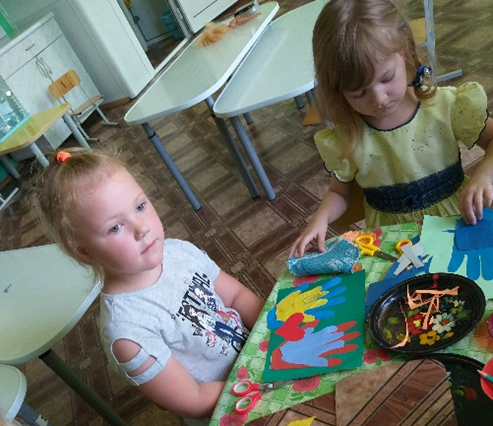 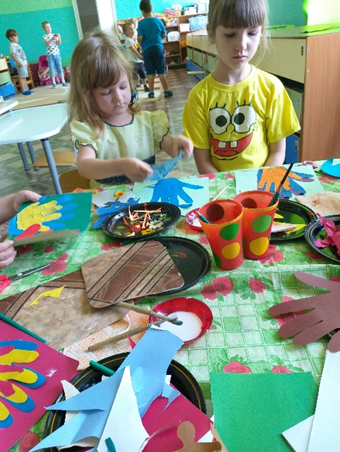 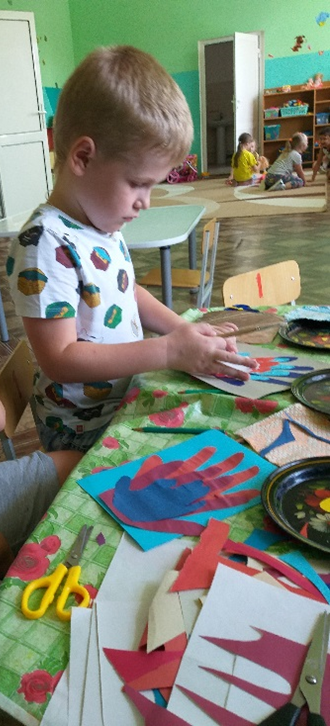 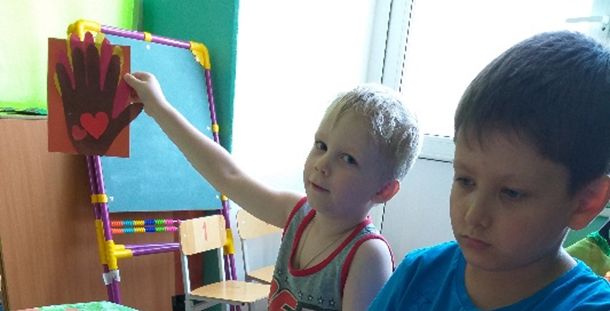 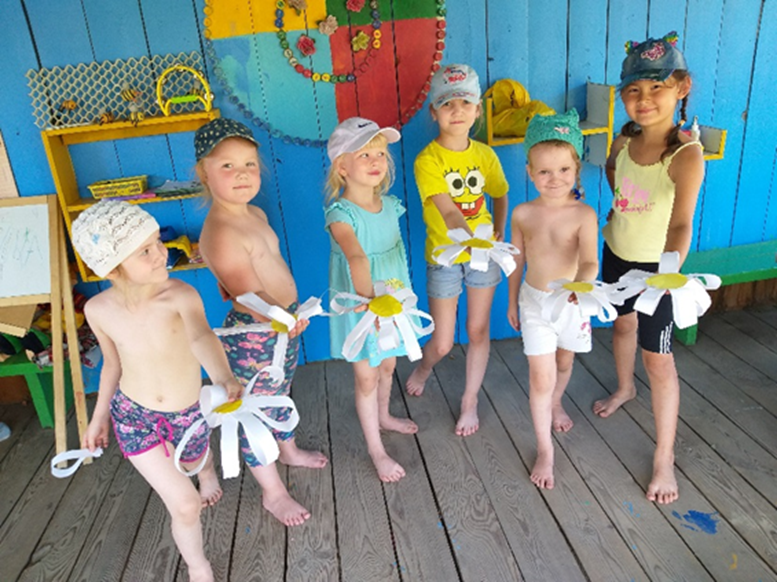